Musculoskeletal disorders in Norway
Jonas Minet Kinge
September 2016
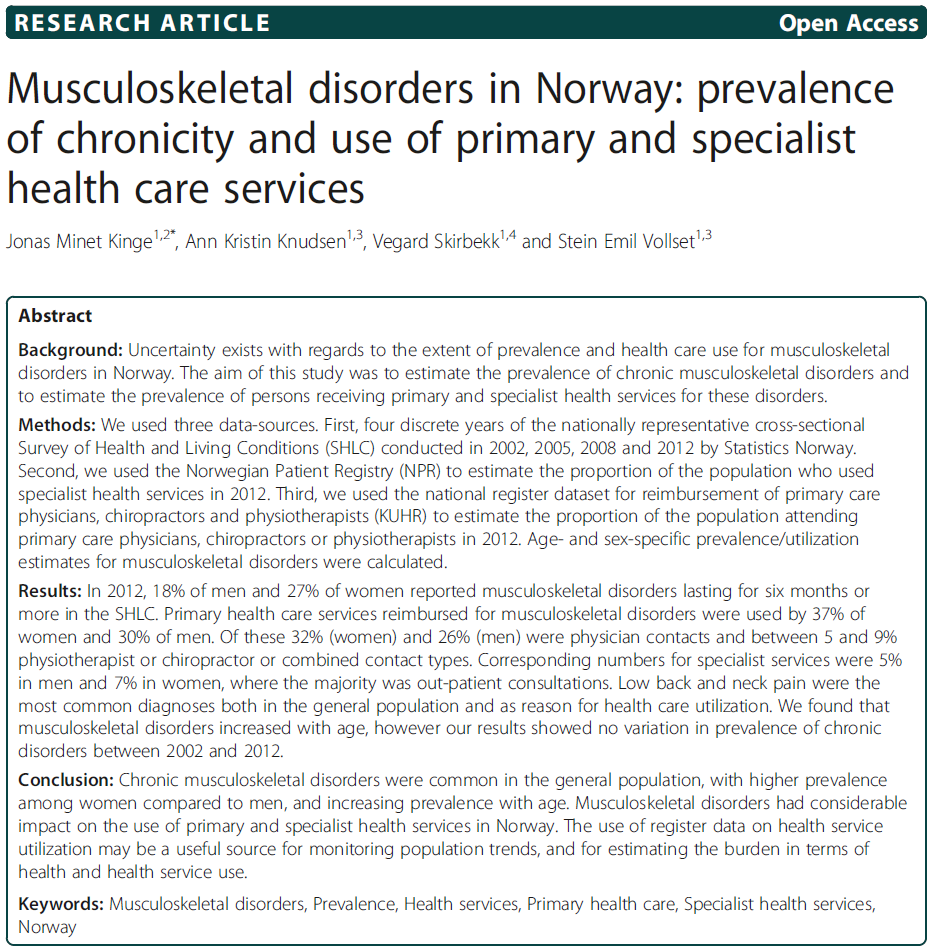 Disease categoreis
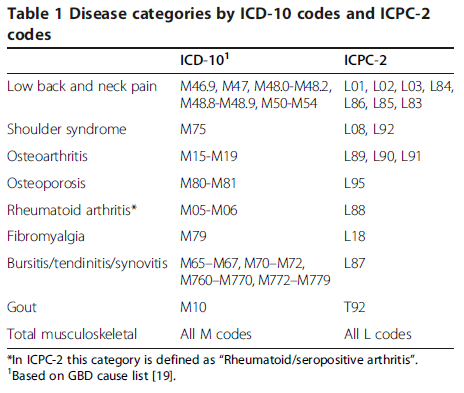 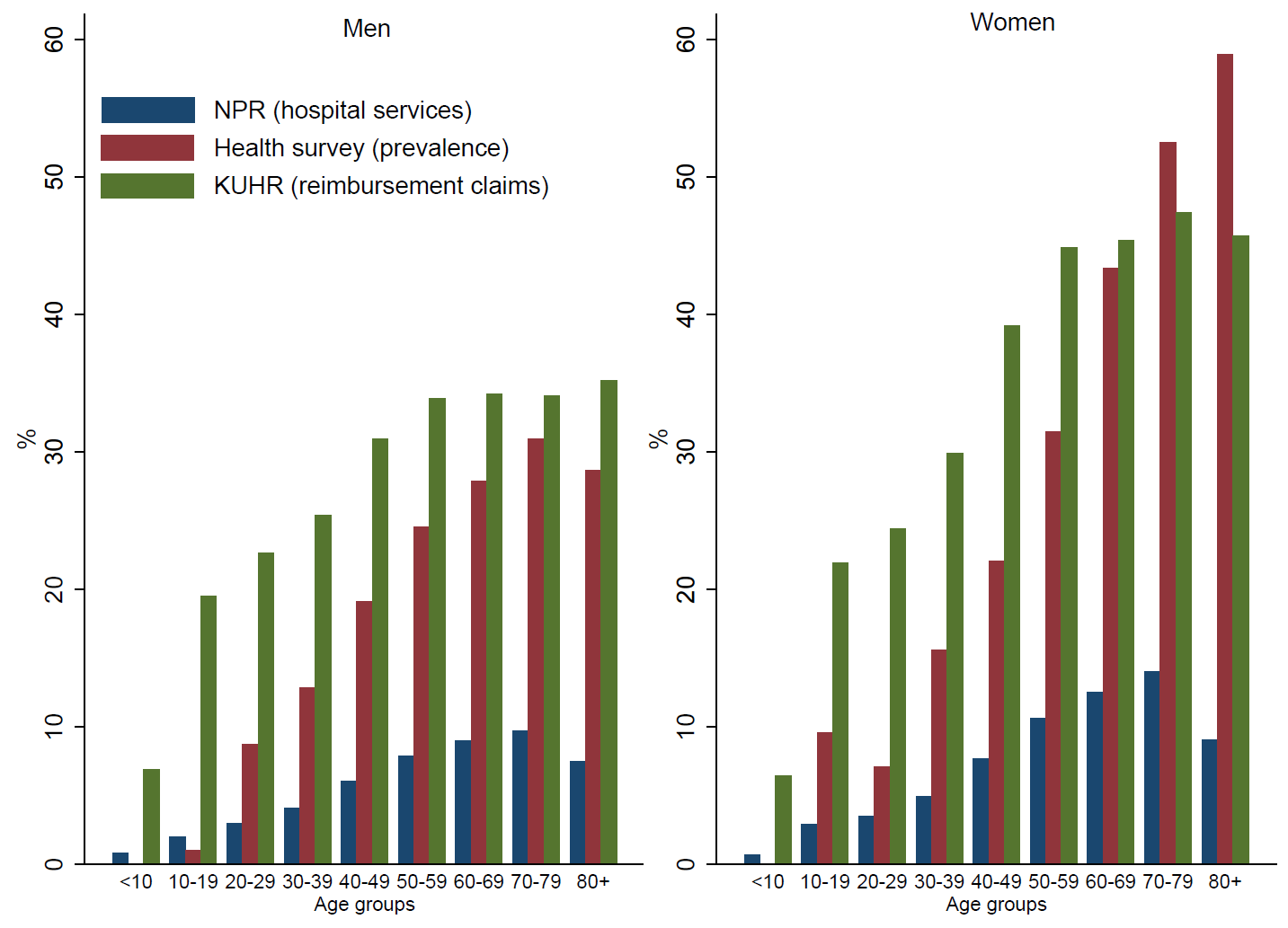 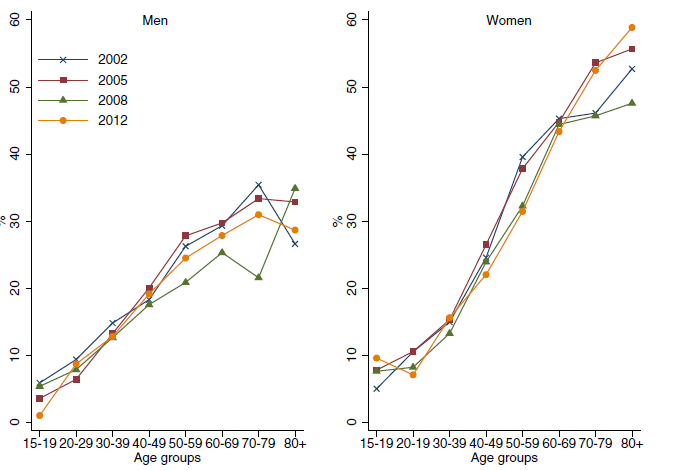 Public expenditures and burden of disease by medical conditions
Jonas Minet Kinge
September 2016
DALYs by ICD10 chapters in Norway 2013
GBD 2013 www.healthdata.org
Health expenditures and productivity loss
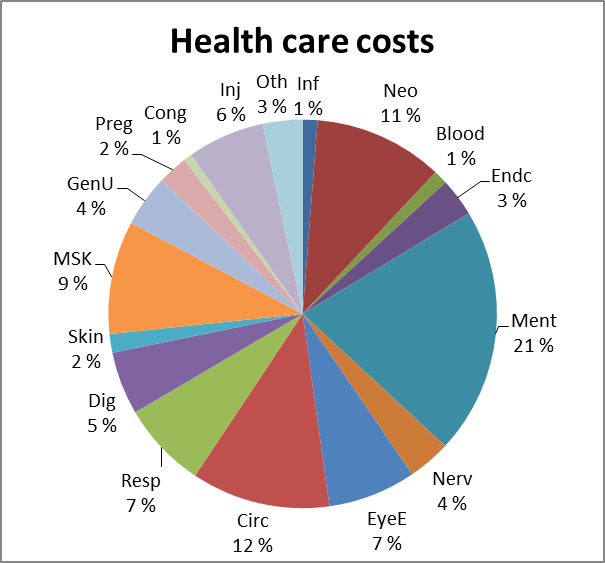 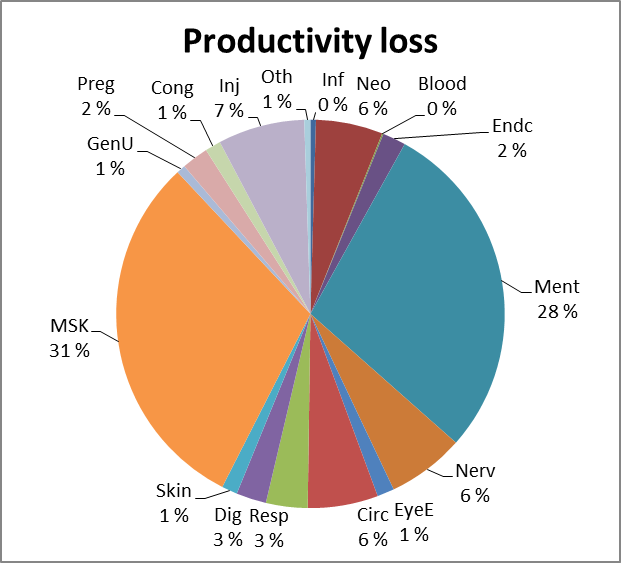 Norwegian Directorate of Health, 2013
GBD 2013 www.healthdata.org